Priprema za polazak u prvi razred OŠ
Osnovna škola Biograd
Josip Vuleta, stručni suradnik pedagog
Biograd na Moru, siječanj 2025.
Polazak u školu je veliki događaj za cijelu obitelj
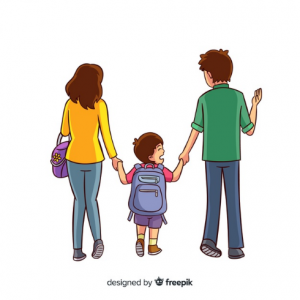 Može se javiti zabrinutost kako će se dijete prilagoditi  novoj situaciji, hoće li pronaći prijatelje i uklopiti se u razred, hoće li uspješno rješavati svoje obaveze…
Spremnost za školu
Spremnost za školu obuhvaća biološku zrelost te različite sposobnosti, vještine i znanja koje djetetu omogućuju da uspješno savladava nastavno gradivo. Spremnost uključuje i sva iskustva i znanja koja je dijete steklo, kao i motivaciju za učenje.
Spremnost za školu
Emocionalna              spremnost
Intelektualna spremnost
Tjelesna 
spremnost
Socijalna 
spremnost
Emocionalna spremnost
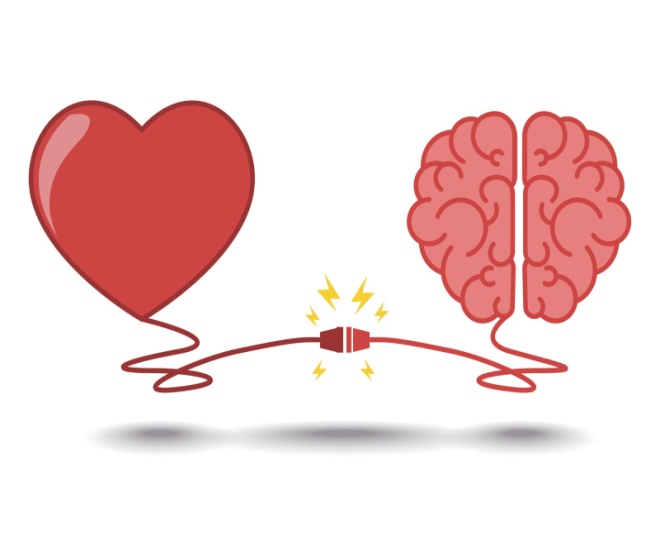 Dijete reagira primjereno određenoj situaciji, može identificirati osnovne emocije te može uspostaviti kontrolu
 Može se nekoliko sati odvojiti od roditelja i samostalno funkcionirati 
 Spremno je odgoditi svoje potrebe 
 Razumije da ne može u svemu biti najbolje te ne odustaje kada prvi put ne uspije svladati prepreku
 Razvijena je tolerancija na frustraciju te je dijete sposobno suočiti se sa stresnim situacijama
Dijete koje nije emocionalno spremno suočiti se sa zahtjevima škole, usprkos intelektualnoj spremnosti, može postizati niže obrazovne rezultate zbog manjka motivacije, anksioznosti, nižeg samopoštovanja i sl. te imati lošije socijalne odnose
Intelektualna spremnost
Obuhvaća razvoj govora i jezika 
 Mogućnost koncentracije (šestogodišnjak bi trebao biti koncentriran 15 do 20 minuta)
 Razvoj dugoročnog, radnog  i kratkoročnog pamćenja 
 Razvijena sposobnost učenja
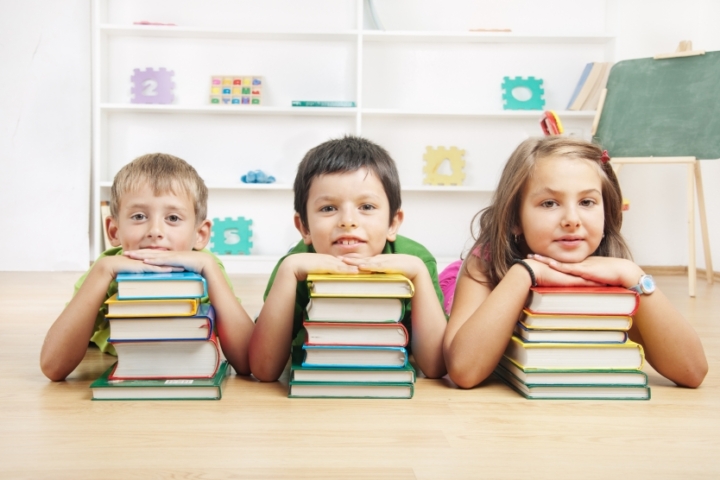 Jezično-govorni razvoj i predvještine čitanja i pisanja
Do  polaska u školu dijete bi trebalo ispravno izgovarati sve glasove hrvatskog jezika te koristiti rečenice ispravne gramatičke strukture
U predškolskom periodu potrebno je razvijati predvještine čitanja i pisanja. Pri polasku u školu dijete bi trebalo moći: prepoznati i imenovati glasove, imati razvijenu sposobnost  slogovne i glasovne analize i sinteze, imati pravilan hvat olovke te imati sposobnost  precrtavanja ravnih i valovitih linija te jednostavnih geometrijskih likova.
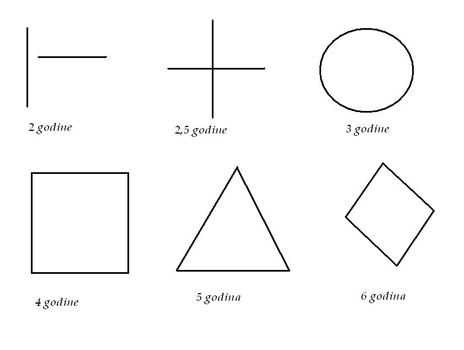 Socijalna spremnost
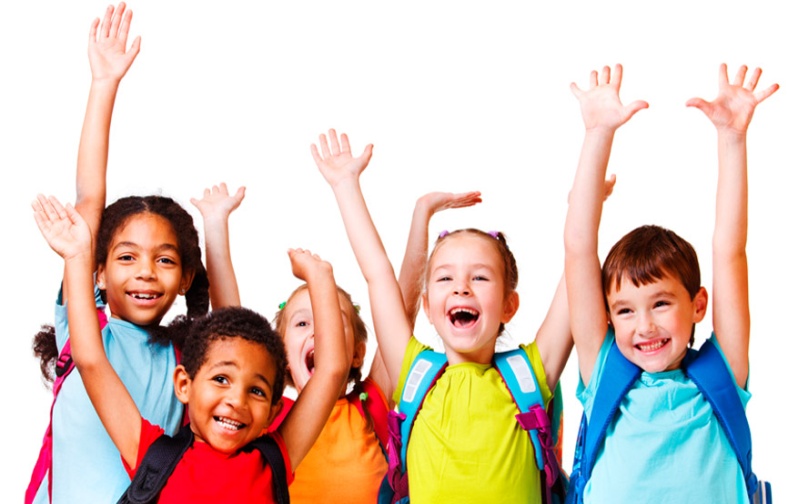 Ostvarivanje uspješne komunikacije s vršnjacima i učiteljima 
 Mogućnost suradnje s drugima
 Prilagođavanje različitim situacijama
 Prihvaćanje pravila pristojnog ponašanja
 Poštovanje tuđih prava te zalaganje za vlastita 
 Stvaranje i održavanje prijateljstva
Važno je naučiti dijete poštivanju i toleriranju različitosti među djecom jer u tim različitostima otkriva nečije kvalitete
Tjelesna spremnost
Dijeta treba moći podnijeti tjelesne napore kao što su:
 nošenje školske torbe, 
 sjediti duže vremena, hodati duže vrijeme…
 Tjelesna spremnost podrazumijeva i razvoj fine motorike (koordinacije većeg broja mišića)
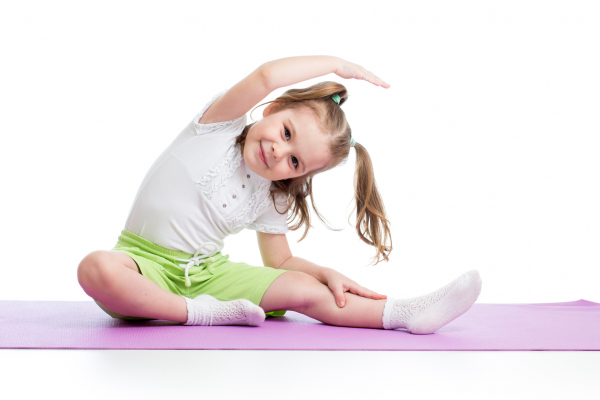 OTEŽANI POČETAK MOGU IMATI DJECA KOJA:još uvijek izrazito teško podnose odvajanje od roditeljačesto plačem reagiraju na odvajanje povučena su i rijetko se spontano obraćaju odraslima i drugoj djeci
DOBAR POČETAK U ŠKOLI IMAJU DJECA KOJA: 

imaju dobru sliku o sebi
znaju rješavati probleme i sukobe
ponose se uspjehom/podnose neuspjeh
prihvaćaju odgovornost za svoje postupke 
podnose frustraciju
dijele stvari s prijateljima
znaju se dogovarati i pridržavati pravila
uporna su
Što roditelji mogu napraviti?
Roditelji i dijete
Svojim ponašanjem pružiti primjer 
 Odrediti granice i pravila ponašanja 
 Polako povećavati obveze koje dijete može samo kako bi se razvijala samostalnost
 Biti dosljedan u svom odnosu prema djetetu – svako dijete će u jednom trenutku testirati granice
 Redovito davati djetetu povratne informacije - one moraju biti jasne i konkretne
 Dozvoliti djetetu da uči na svojim pogreškama i ponekad ga pustiti da pogriješi
 Pohvaliti dijete kada napravi nešto dobro te obrazložiti kako je to dobro
 Izbjegavati kritike, a ukoliko kritizirate dijete usmjeriti se isključivo na ponašanje
 Svakodnevno razgovarati i pokazivati interes za njegove aktivnosti
Roditelji i škola
Suradnja
Prije polaska u školu, podijelite s Povjerenstvom za upis (pedagogom, psihologom…) sve važne informacije o Vašem djetetu.  
Nakon polaska u školu redovito komunicirajte s učiteljicom čak i kada se čini da je sve u redu.
U slučaju velikih promjena u obiteljskim okolnostima, kontaktirajte školu.
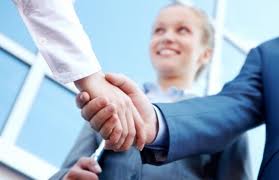 Roditelji i polazak u školu
Pričajte o pozitivnim 
stvarima koje ste vi 
doživjeli u školi, što ste 
naučili…
Razgovarajte o
razlikama između vrtića i
škole
Ukoliko može, neka
dijete samo bira 
pribor i školsku torbu
te uredite mjesto za 
učenje.
Razvijajte osjećaj
odgovornosti i 
samodiscipline kroz 
jednostavne obaveze kod
kuće
Prođite s djetetom 
osnovna pravila
ponašanja te potičite
opću kulturu 
(npr. odraslim 
osobama se obraća s Vi)
Recite mu da vjerujete 
u njega i da ćete biti tu
kad bude trebao pomoć
te da svatko može
pogriješiti
Igrajte se sa svojom djecom…
Emocije 
(pantomima osjećaja, lutkarske 
predstave na temu osjećaja)
Jezične igre
(kaladont, riječi na određeno početno slovo,
 pjesmice i brojalice, osmišljavanje rima)
Društvene igre (domino, uno, čovječe ne ljuti se)
Radno pamćenje i pažnja 
(otkrivanje razlika na slikama,
ponavljanja obrnutim redoslijedom, puzzle
Grafomotorika
(crtanje, bojanje, plastelin/glina, 
izrada predmeta)
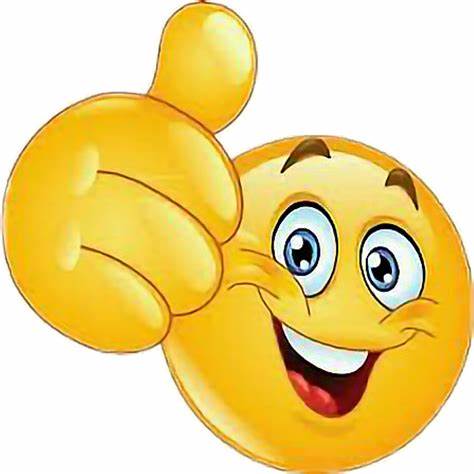 Uspješno svima u novom životnom poglavlju!!!!